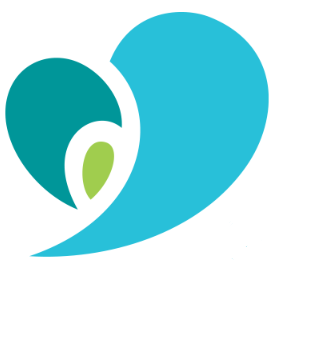 UMCNO Small Cell Lung Cancer Trials
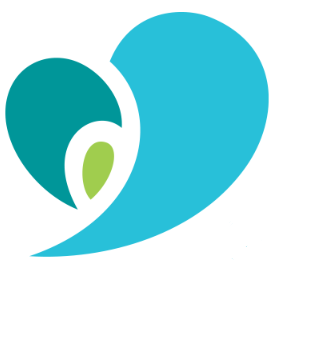 UMCNO Non Small Cell Lung Cancer Trials
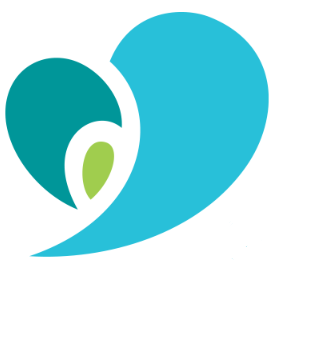 UMCNO Other relevant Lung cancer trials
DiRECT: An Observational research study for Cancer Patients on Immune Checkpoint Inhhibitors

URCC-19185: Multicenter Randomized Controlled Trial Comparing Brief Behavioral Therapy for Cancer Related Insomnia (BBT-CI) and Healthy Eating Education Learning (HEAL)

A152804: Establishment of a National Biorepository of Advance Studies of Immune Related Adverse Events

CC012/SYMON : Managing Symptoms and Psychological Distress During Oral Anti-Cancer Treatment

Phase I trials